Animal Nutrition
Animal Science 1
Nutrition
Major groups of nutrients
Carbohydrates
Fats and Oils
Proteins
Vitamins
Minerals
Water
Carbohydrates
Main energy nutrients made up of sugars, starches, cellulose and gums.

Found in the largest quantities in livestock feed, chemically composed of carbon, hydrogen, and oxygen.

Main function is to provide energy
Fats and oils
2.25 times the energy of carbohydrates

At body temperature fats are solid and oils are liquid
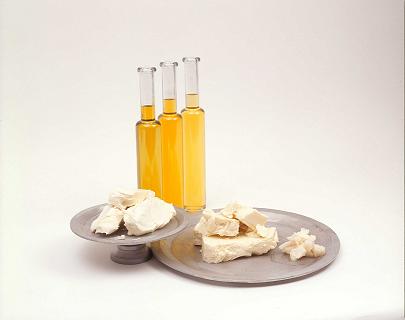 Fats and Oils
They carry the fat-soluble vitamins.

Extra carbohydrates are stored as fat.

Fat is composed of carbon, hydrogen and oxygen.
Fats and oils
Provide 2-25 times the energy value of carbohydrates

Carry fat-soluble vitamins
Proteins
Organic compounds made up of amino acids.

Contains carbon, hydrogen, oxygen and nitrogen

Sometimes sulfur, phosphorus and iron.
Proteins
Supply material to build body tissues such as muscles, skin and hair.
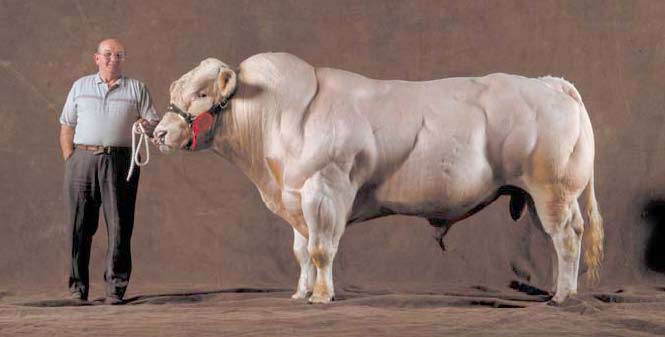 Belgian Blue
Vitamins
Trace organic compounds

Contains carbon

Helps regulate many body functions

Designated by letters such as A, B-complex, D, E, K
Vitamins
A : Healthy eyes, conception rate, disease resistance
B: Good bone development
C: Helps teeth and bone formation
D: Produced in animals body when they are in direct sunlight
Helps with the movement of calcium in the body
E: Muscle Development
K: Helps blood clot
Minerals
Inorganic materials or compounds needed in small amounts

Contains no carbon

Provide material for growth of bones, teeth and body tissue

Regulates many of the vital chemical body processes
Water
Makes up to 40 – 80% of an animal’s body

Helps dissolve other nutrients and carry them to different parts of the body
A vital factor in nutrition

Considered by many as the most important nutrient
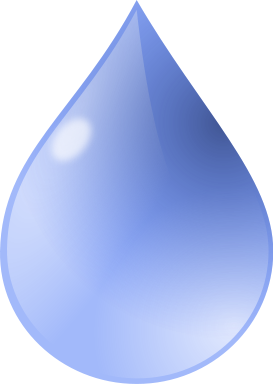 Sources of nutrients
Carbohydrates – 
cereal grains such as corn, wheat, oats, rye, barley, and sorghum
corn is most commonly used in United States

Fats and Oils –
 grains and protein concentrates
Regular feed ingredients
Sources of nutrients
Proteins –
 plant sources include soybean meal, cottonseed meal, alfalfa meal and animal sources include meat meal, fishmeal, dried milk and synthetic nitrogen source of urea
animal sources: fish meal, meat meal, plant sources: soybean meal, cottonseed meal
Sources of nutrients
Vitamins – 
most feed ingredients, pre-mixes are added to feed
Minerals –
 most feed ingredients, pre-mixes are added to feed
mineral blocks
Water – 
usually supplied separate from other nutrients, liquid form
plumbing, wells
For ruminants, alfalfa hay provides some energy, protein and high fiber. Molasses can be added to improve taste (palatability) and reduce feed dust
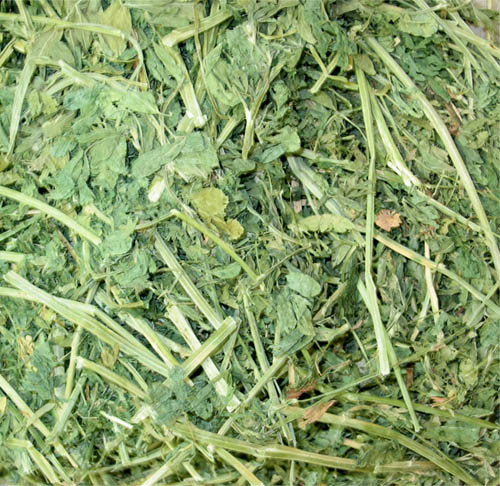 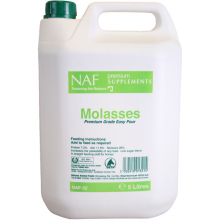